Unit 3
Photosynthesis and Cell Respiration
Chemical Energy
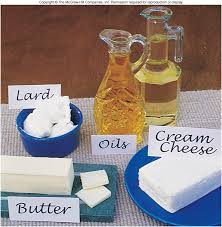 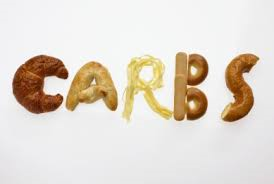 All carbon-based molecules in food store chemical energy in their bonds.
Carbohydrates and lipids are the most important energy sources
Energy is only available once the molecules are broken down
Adenosine Triphosphate (ATP)
Molecule that transfers energy from the breakdown of food to cell processes
Function
Building molecules
Moving materials by active transport
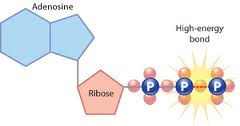 Energy in ATP
Energy is released when a phosphate group is removed form the molecule
The bond holding the third phosphate is unstable and easily broken to form ADP
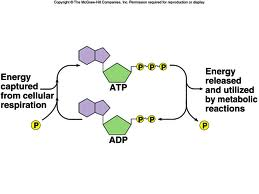 ATP in Food
Food that we eat does not contain ATP that our cells can use
The food must be digested and broken into smaller molecules.
Different foods provide different amounts of ATP.
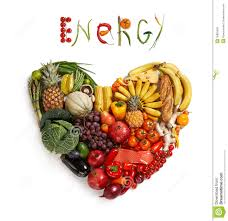 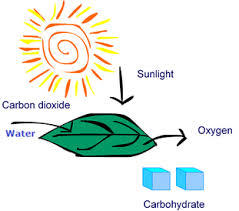 Photosynthesis
Conversion of light energy into chemical energy (carbohydrates = sucrose and starch) inside the chloroplast
Light-dependent reaction (needs light) and light-independent reaction (doesn’t need light)
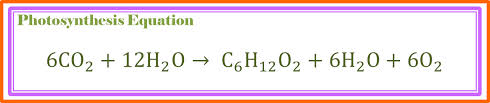 Chlorophyll
A green pigment molecule in the chloroplast that absorbs the light energy
Two types: chlorophyll a and chlorophyll b 
Absorb mainly red and blue light
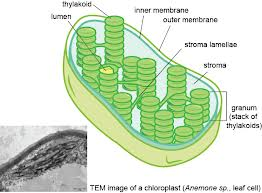 Rate of Photosynthesis
Measured by production/release of oxygen or uptake of carbon dioxide or increase of biomass
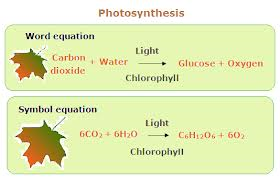 Light- Dependent Reaction
Takes place within thylakoid membrane
Water and sunlight are needed
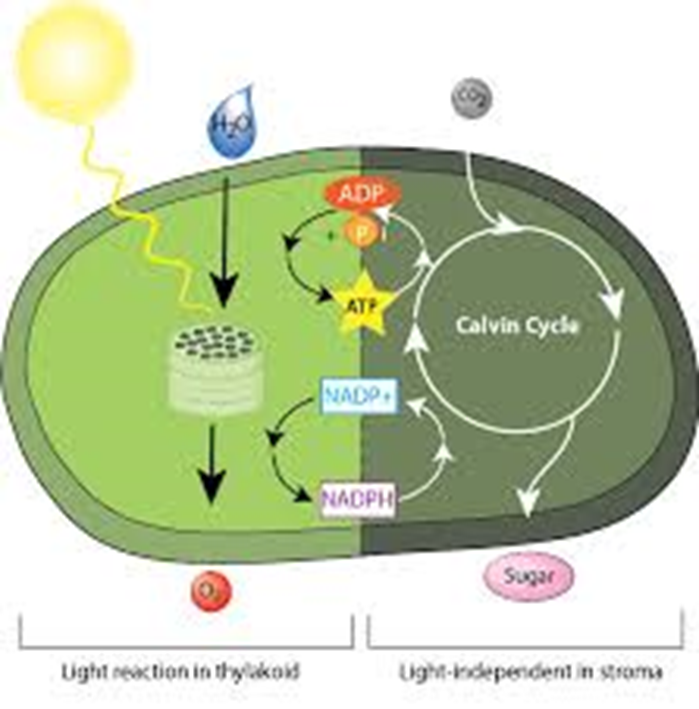 Light- Dependent Reaction Process
Chlorophyll absorbs energy from sunlight.
Energy transferred along thylakoid membrane. 
H2O molecules broken down. O2 released.
Energy carried along thylakoid membrane transferred to ATP.
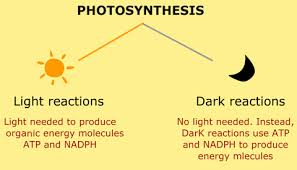 Light- Independent Reaction
Uses energy from the light-dependent reaction to make sugars (carbohydrates = glucose)
Occur in the stroma of chloroplasts
CO2  is needed.
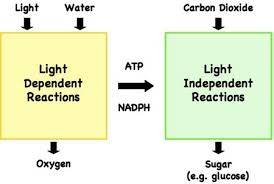 Light-Independent Reaction Process
CO2 is needed to build larger molecules. Energy is needed from the light-dependent reaction.
A molecule of simple sugar is formed, usually glucose (C6H12O6), to store some of the energy that was captured from sunlight.
Photosynthesis Reaction
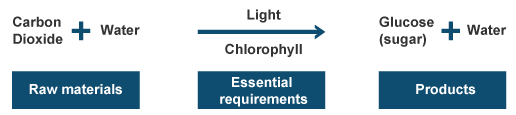 Photosynthesis Reaction
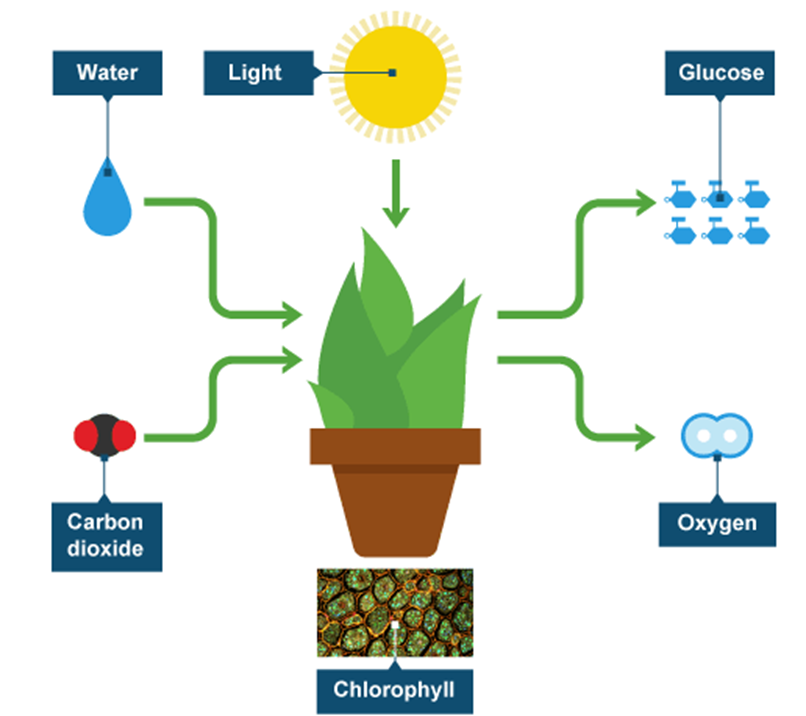 Purpose
Plants make their own food.
Through PHOTOSYNTHESIS 
Inside the chloroplast
Eukaryotes break down molecules from food to produce energy, or ATP
Through CELLULAR RESPIRATION
Inside the mitochondria
Photosynthesis and Cellular Respiration
Photosynthesis: 
6CO2 + 6H2O + light energy  C6H12O6 + 6O2

Cellular Respiration:
C6H12O6 + 602 6H2O + 6C02
Energy from Food
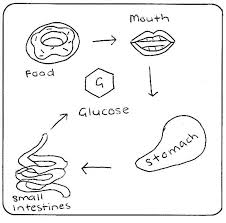 Mitochondria cannot directly make ATP from food.
Foods are broken down into smaller molecules like glucose (C6H12O6)
Three Main Steps
Glycolysis- 2 ATP made
Krebs cycle- 2 ATP made
Electron transport chain (ETC) – 32 ATP made

One glucose = 36 ATP
Glycolysis
Splits glucose into two three-carbon molecules and makes 2 ATP
Takes place in cell’s cytoplasm
Anaerobic: Doesn’t need Oxygen.
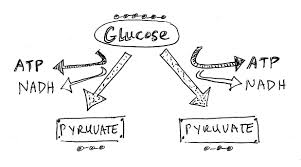 3-Carbon Molecule
3-Carbon Molecule
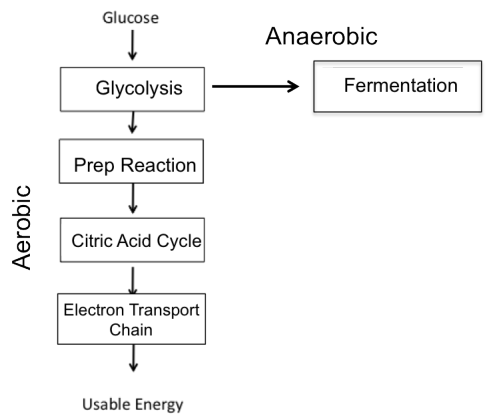 Is Oxygen Present?
Yes (Aerobic)? CELLULAR RESPIRATION
No (Anaerobic)? FERMENTATION
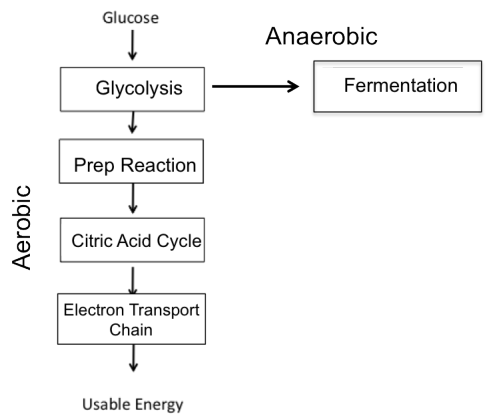 Cellular Respiration
Releases chemical energy from sugars and other carbon-based molecules to make ATP when oxygen is present.
Aerobic process
Needs Oxygen to take place
Occurs in mitochondria.
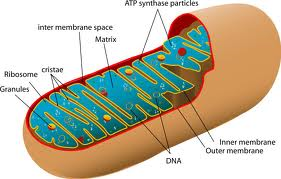 Krebs Cycle
3-carbon molecule from glycolysis are broken down
Occurs in matrix of mitochondria
2 ATPs made, Energy-carrying molecules transferred to Electron Transport Chain
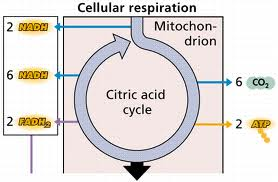 Energy- Carrying Molecules
Krebs
 Cycle
Electron Transport Chain
Energy-Carrying molecules from Krebs Cycle used to create ATP
32 ATP created
Occurs in inner mitochondrial membrane
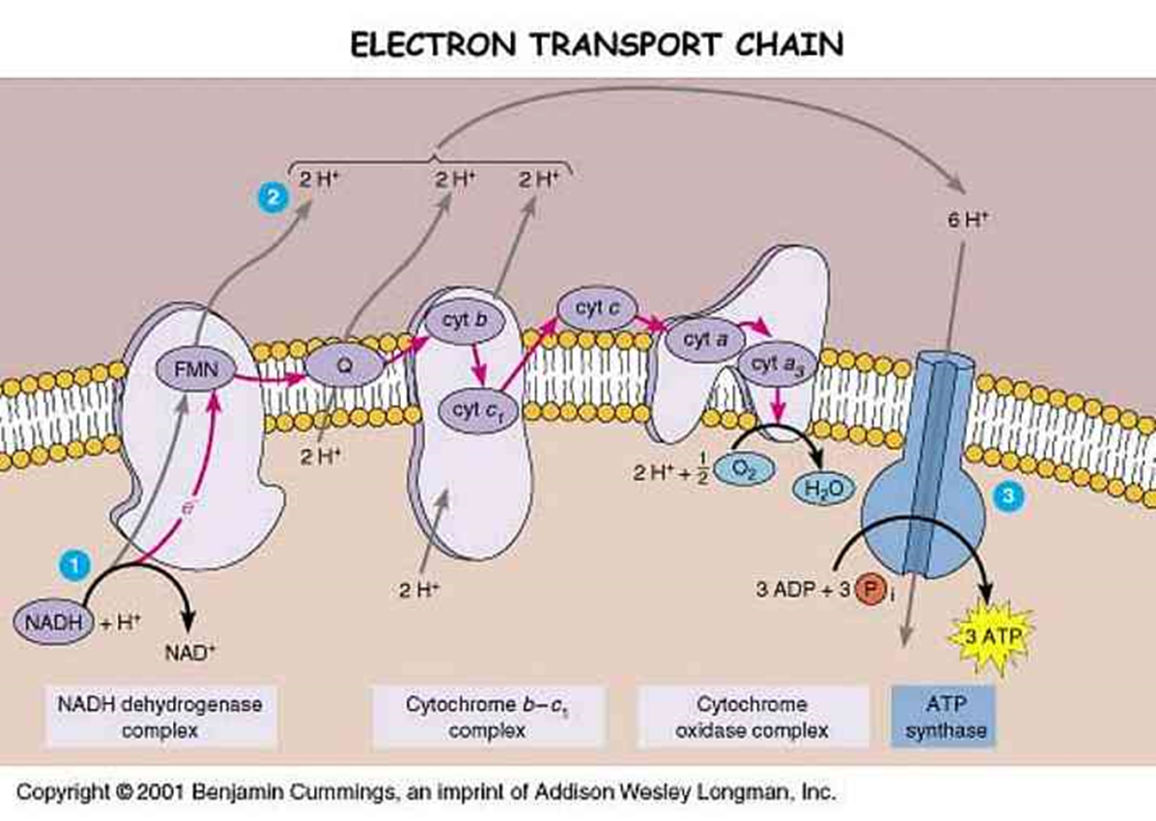 Cellular Respiration Overview
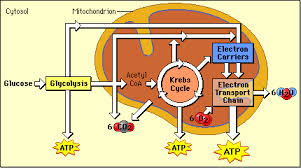 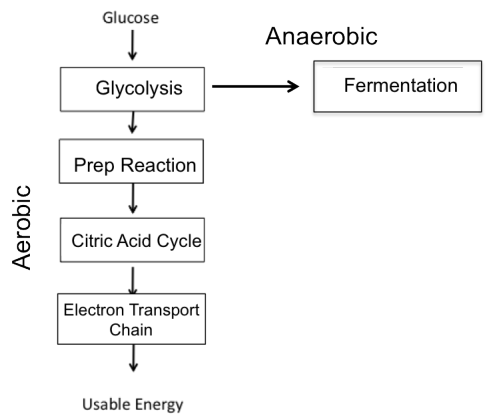 Anaerobic Respiration
NO OXYGEN
Only 2 ATP (from Glycolysis)
Glycolysis and then fermentation
Fermentations is just a way to get rid of the 3-carbon molecule
End products vary
Takes place in the cytoplasm
Lactic Acid Fermentation
Used by bacteria and our muscles!
Turn the 3-carbon molecule into lactic acid
NO NEW ENERGY 
Makes cheese and Yogurt!!
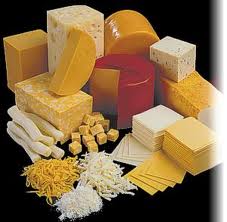 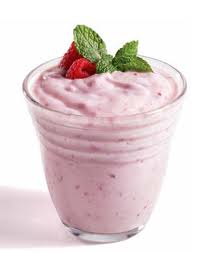 Lactic Acid Fermentation
Reason why our muscles get tired when we use them a long time.
Oxygen Debt- we owe our body oxygen to get rid of the lactic acid
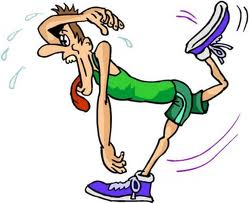 Ethanol Fermentation
Used by yeast
Turns pyruvate into  ethanol and Carbon dioxide
NO NEW ENERGY 
Used to make wine, beer and bread!!
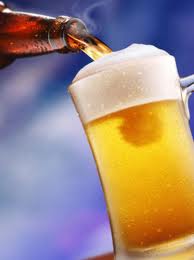 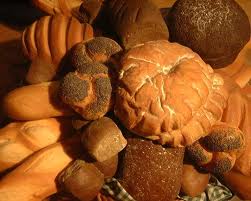 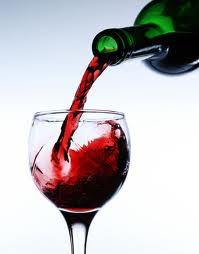 Which would you rather do?
Aerobic makes 36 ATP

Anaerobic makes 2 ATP

As long as oxygen is around, you will always choose Aerobic.  Anaerobic is only there so we organisms can survive if they are in an environment without oxygen (or our muscles can keep working when they run out of oxygen)